Тема: «Обобщение по теме «Имя прилагательное».Виртуальная  экскурсия по Караканскому  бору».
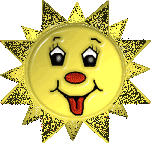 19.04.2012
1
Девятнадцатое  апреляКлассная работа
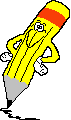 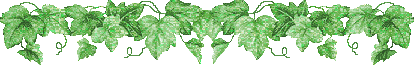 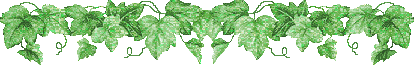 Чистописание
Э, р, с, у, к, к, я, и, с
экскурсия
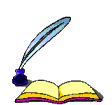 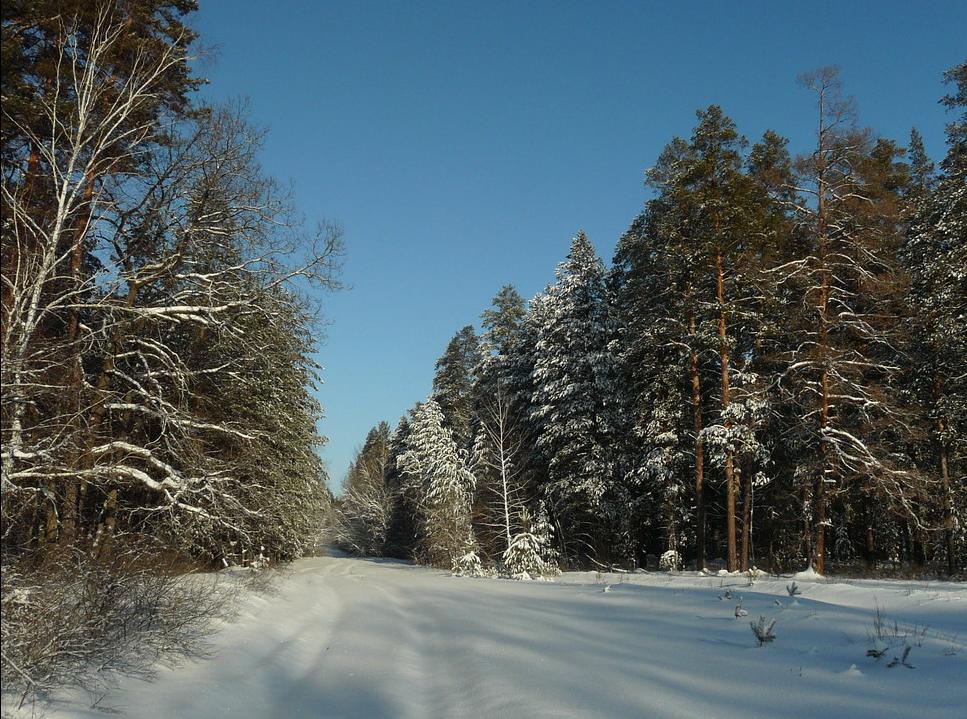 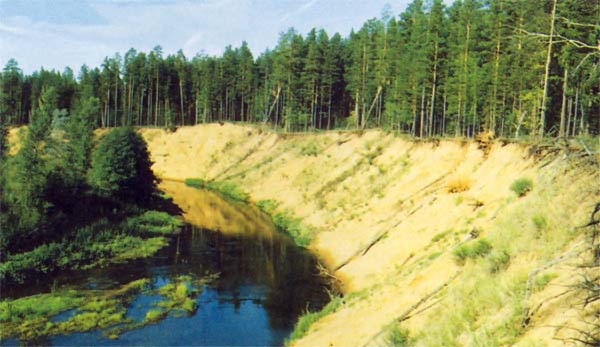 19.04.2012
3
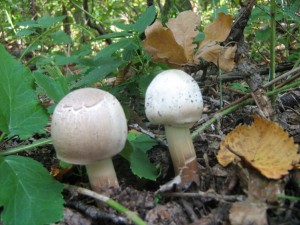 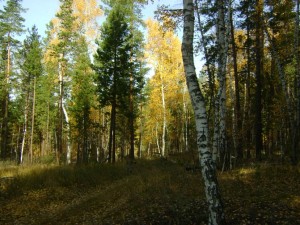 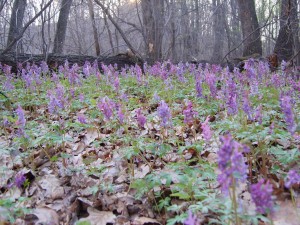 Изо всех з…мных чудес,Всех м…лей мне ру…кий лес.И в…сёлый, м…л…дой,И задумчивый, с…дой.
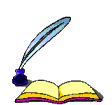 19.04.2012
4
Орфографическая минутка
Изо всех земных чудес,Всех милей мне   русский лес.И весёлый,  молодой,
И задумчивый,   седой.
19.04.2012
5
Национальный парк – 

(природный национальный парк) , территория , на которой охраняются ландшафты и уникальные объекты природы. От заповедника отличается допуском посетителей для отдыха.
19.04.2012
6
Караканский бор
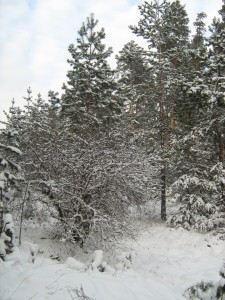 19.04.2012
7
Красота, точность, 
правильность речи.
Здравствуй, солнце   золотое !
Здравствуй, небо  голубое !
Здравствуй,  тёплый   ветерок!
Здравствуй,  миленький  дружок !
Мы живём в  родном  краю,
Я вас всех приветствую!
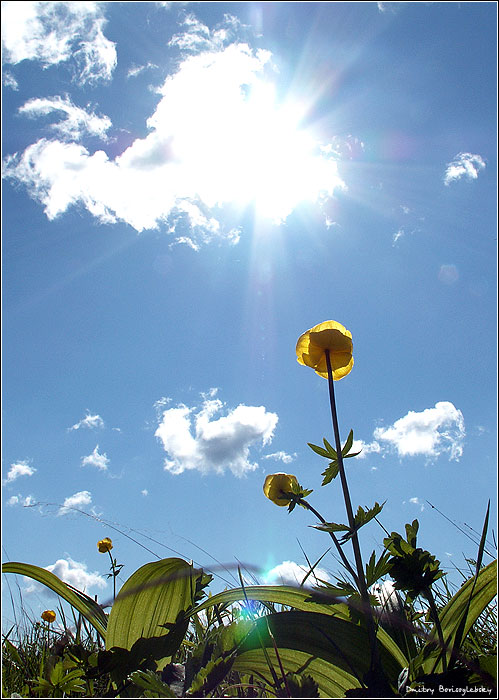 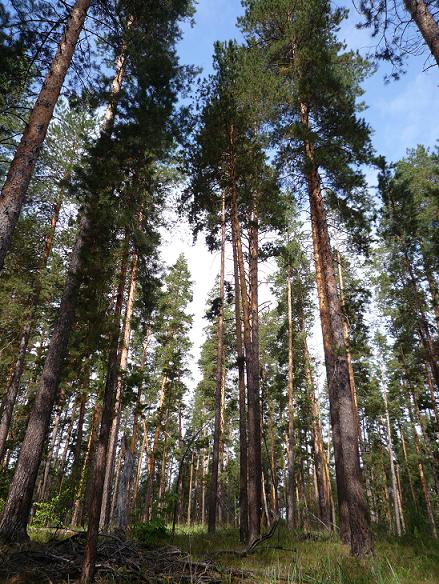 19.04.2012
9
Река Каракан.
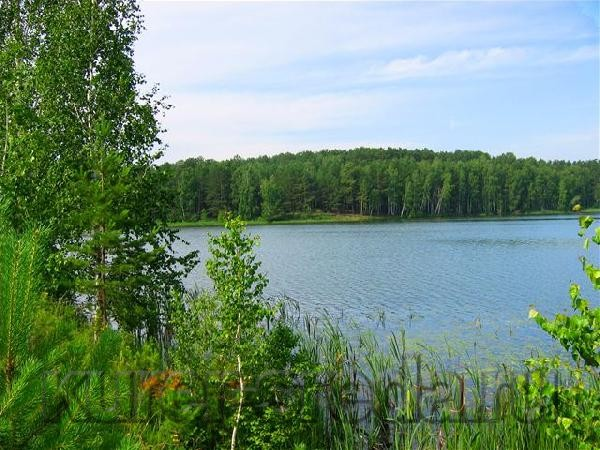 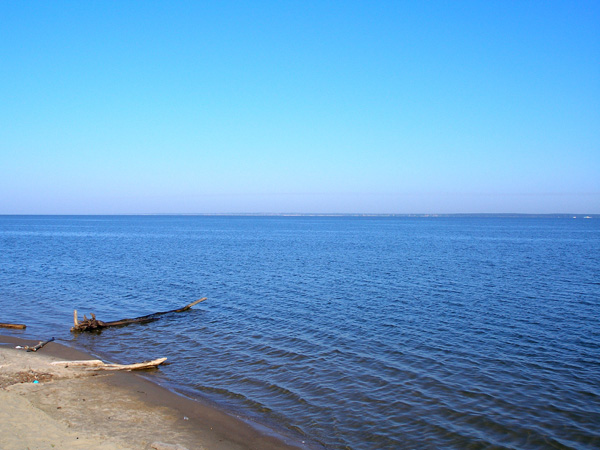 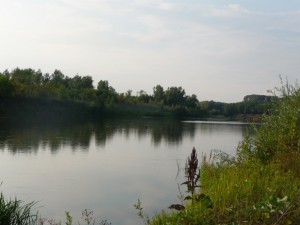 19.04.2012
10
Сибирская лиственница
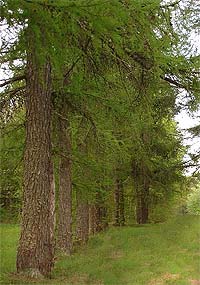 19.04.2012
11
Амурская акация
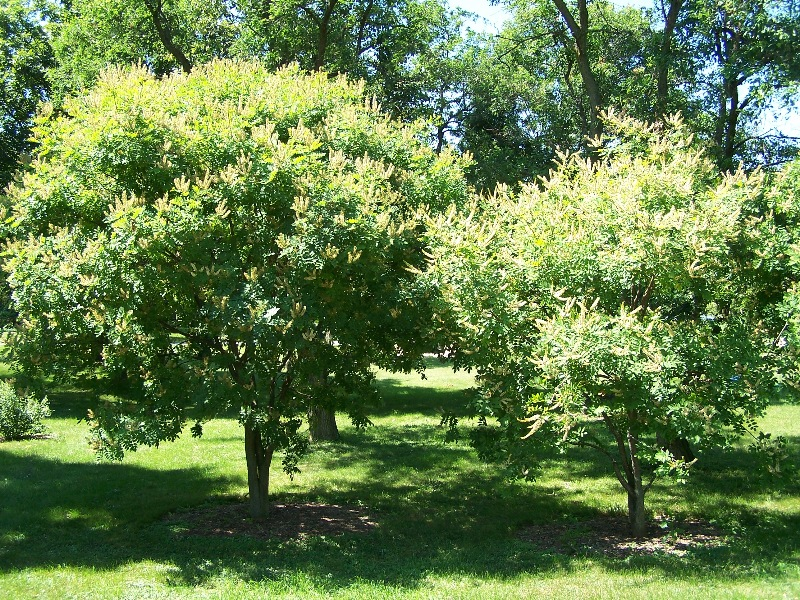 19.04.2012
12
Пихта
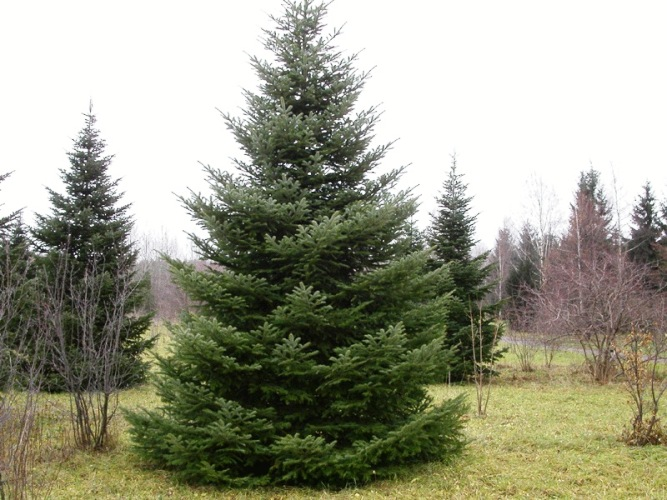 19.04.2012
13
Сосна
Возраст -350 летВысота-30 метровДиаметр-145 см.
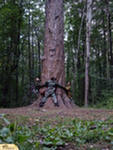 19.04.2012
14
В Караканском бору встречаются
млекопитающие, 
 птицы, 
 земноводные, 
 рыбы и  насекомые.
19.04.2012
15
лось
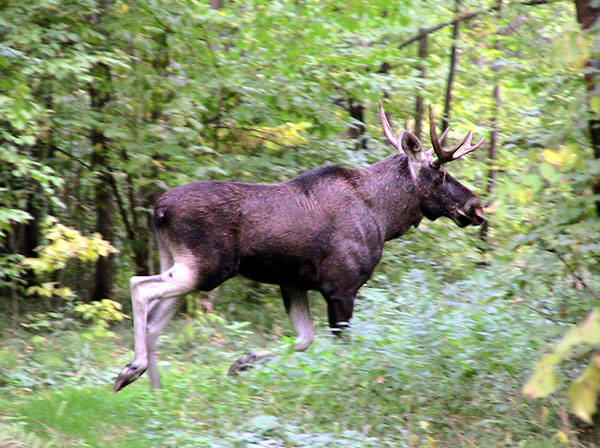 19.04.2012
16
чёрный аист
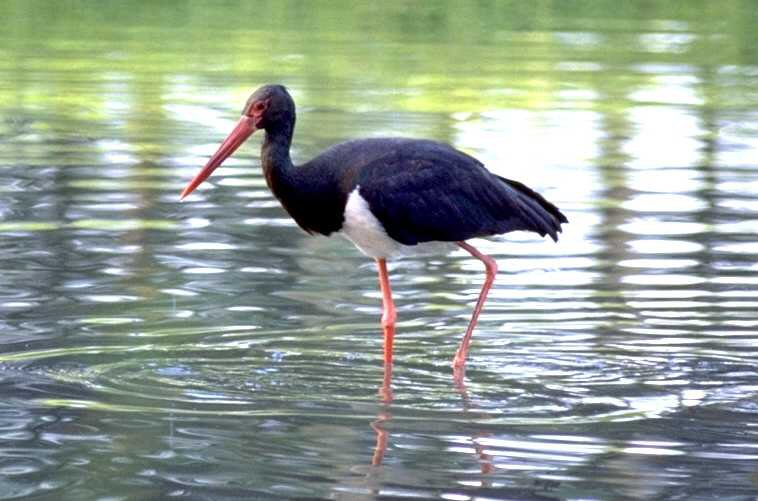 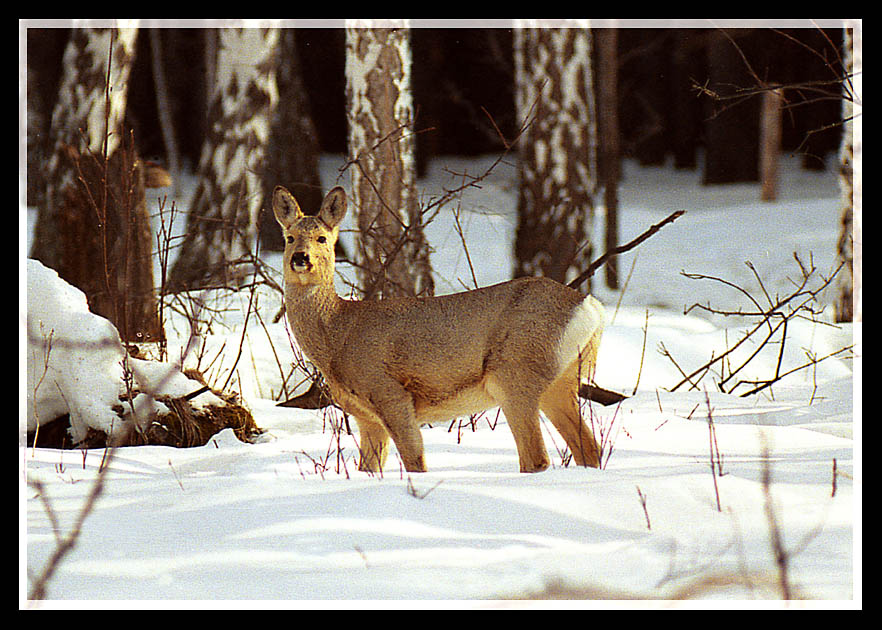 19.04.2012
17
рысь
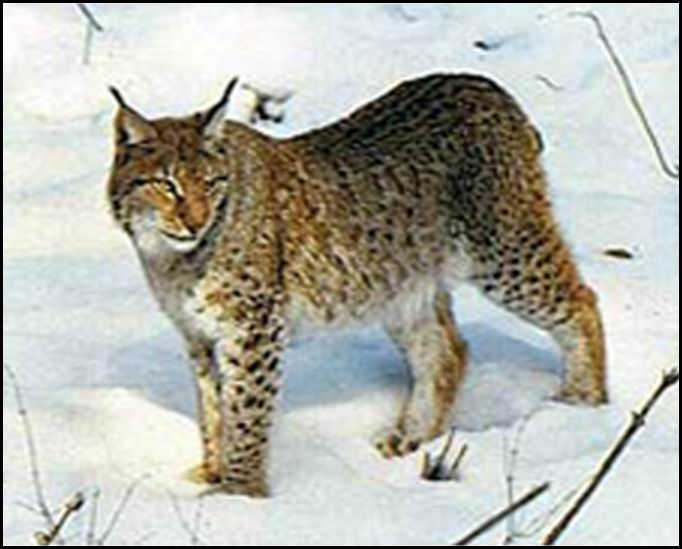 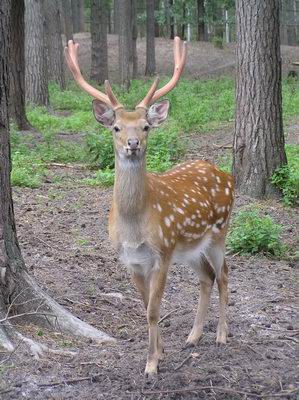 19.04.2012
18
сурок
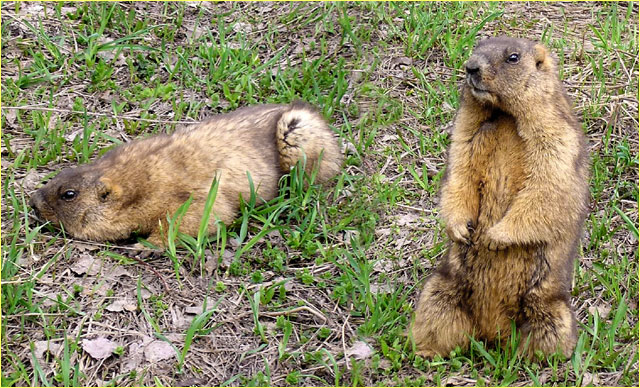 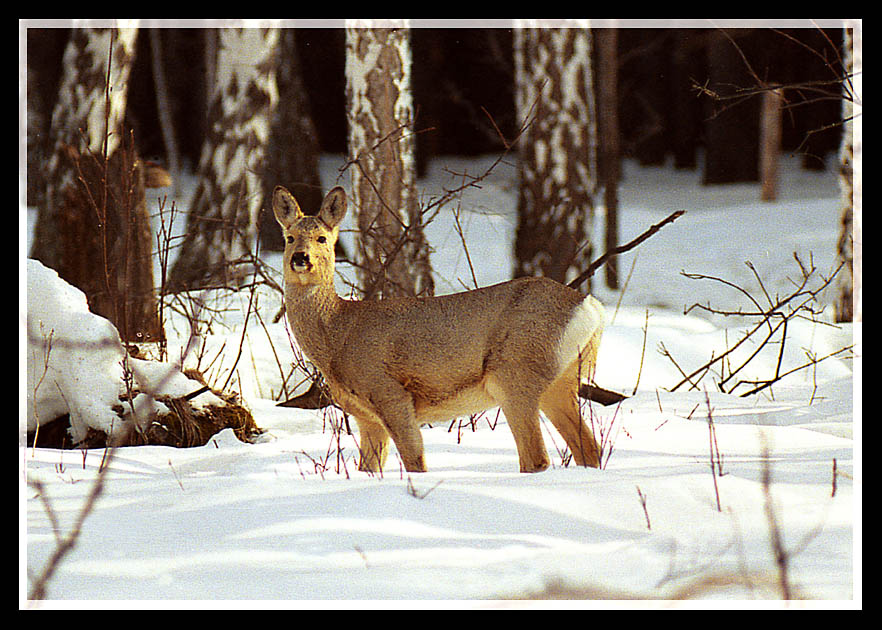 19.04.2012
19
барсук
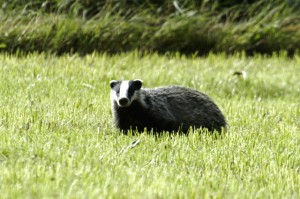 19.04.2012
20
лиса
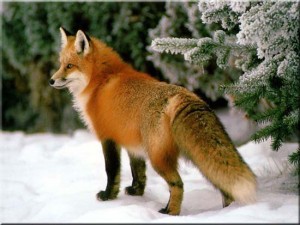 19.04.2012
21
белка
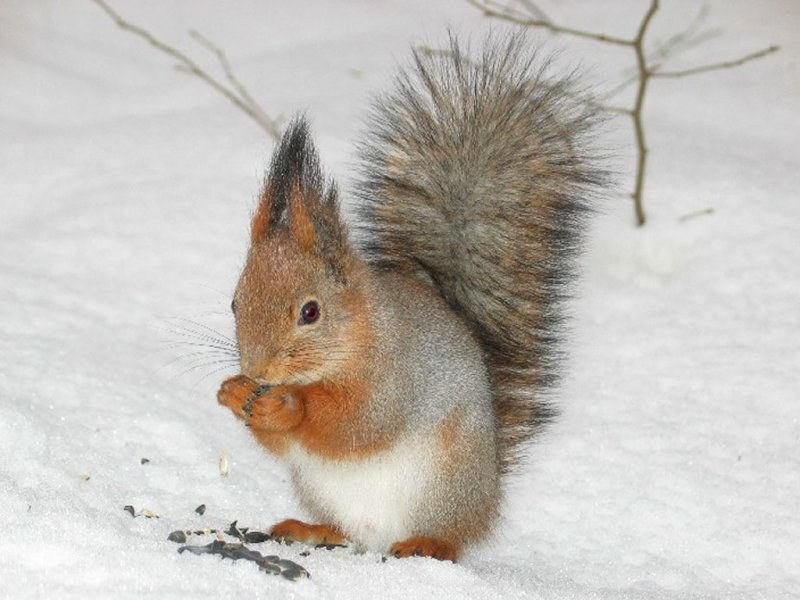 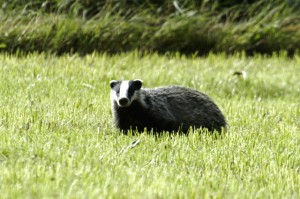 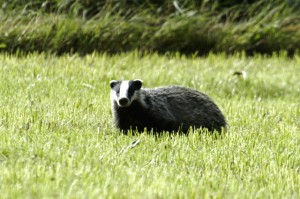 19.04.2012
22
заяц
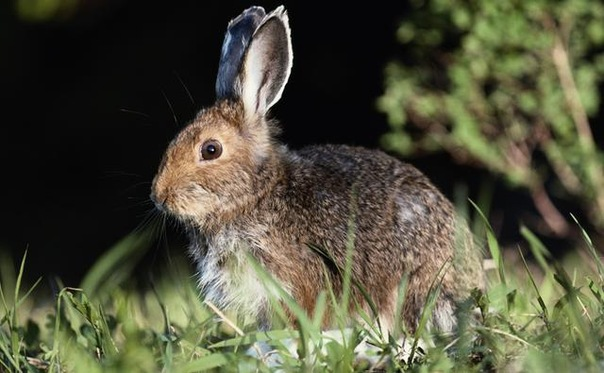 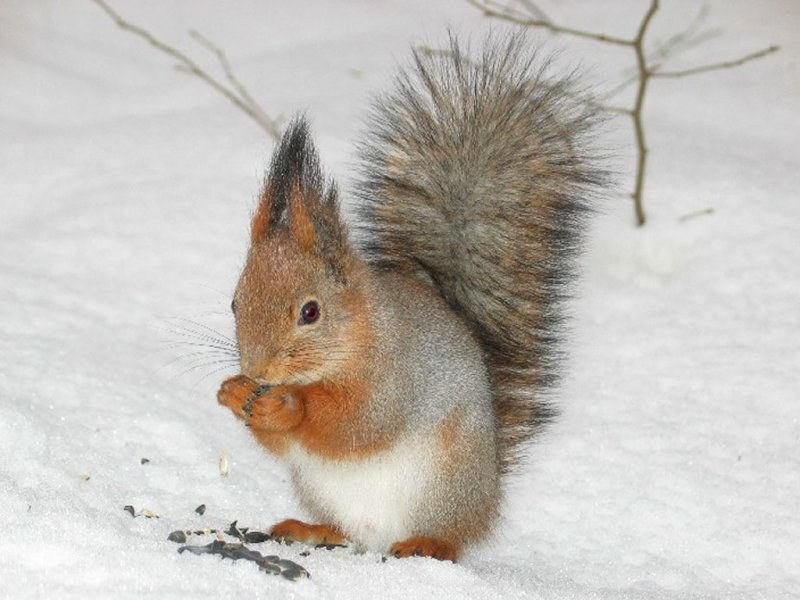 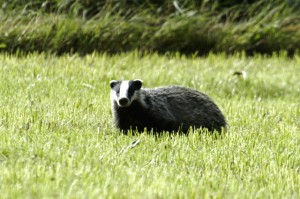 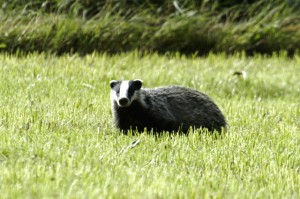 19.04.2012
23
глухарь
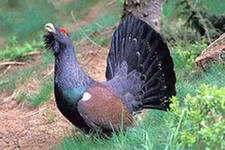 19.04.2012
24
тетерев
19.04.2012
25
бобр
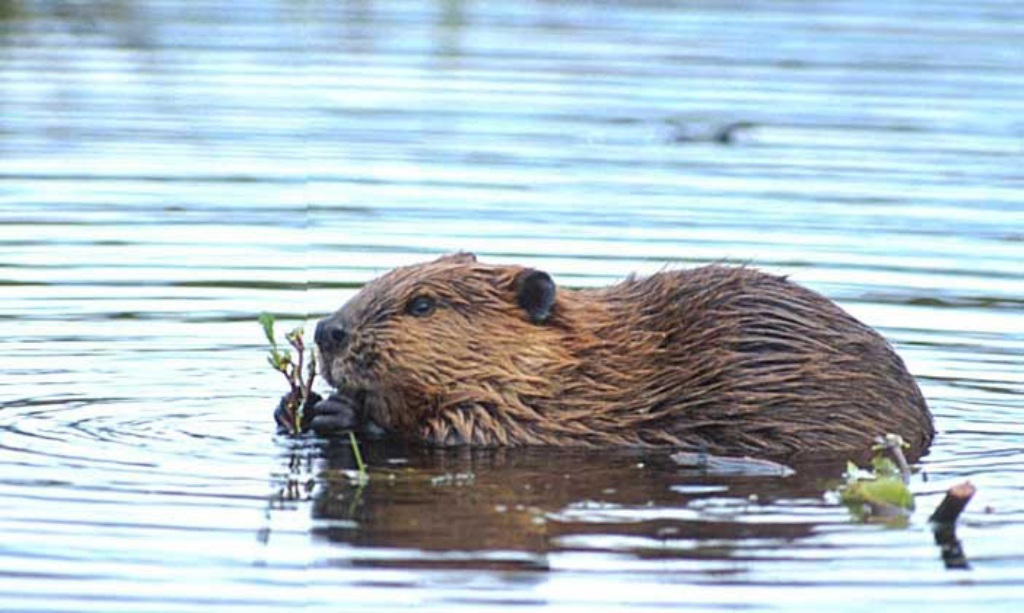 19.04.2012
26
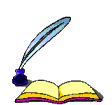 Бобры.          Бобры – отличные  пловцы. Передние   лапы бобра лишены                             перепонок, зато вооружены длинными сильными когтями для копания. От холода бобёр спасается  толстым слоем жира и густой  шерстью.
И.п
И.п
Т.п
Т.п
Т.п
Т.п
19.04.2012
27
Река Обь.
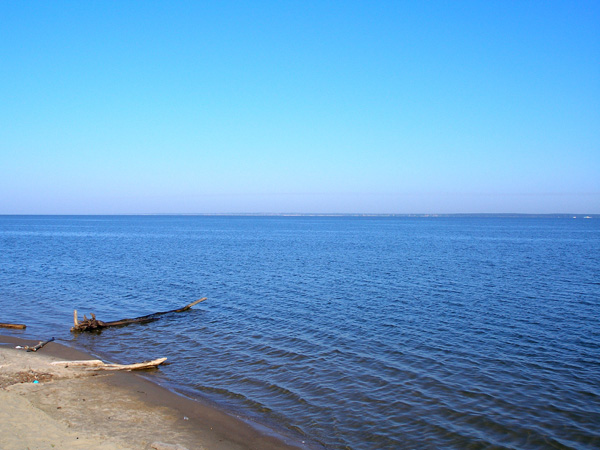 19.04.2012
28
Река Иня.
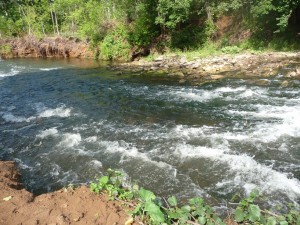 19.04.2012
29
Река Бердь.
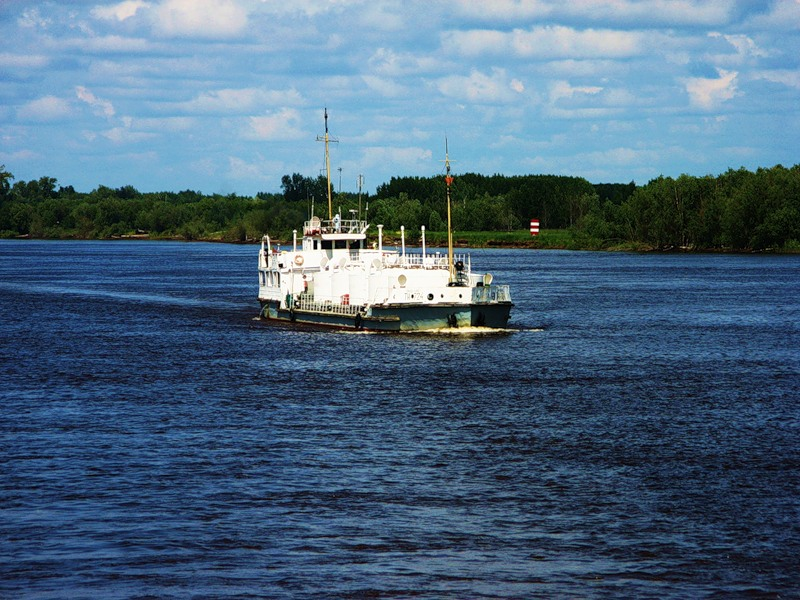 19.04.2012
30
Плотина ГЭС.
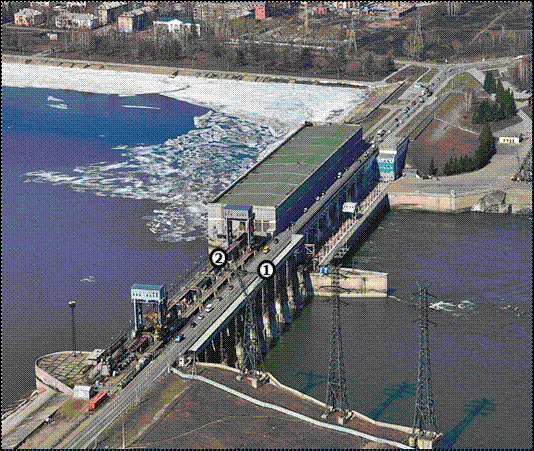 19.04.2012
31
Озеро Чаны.
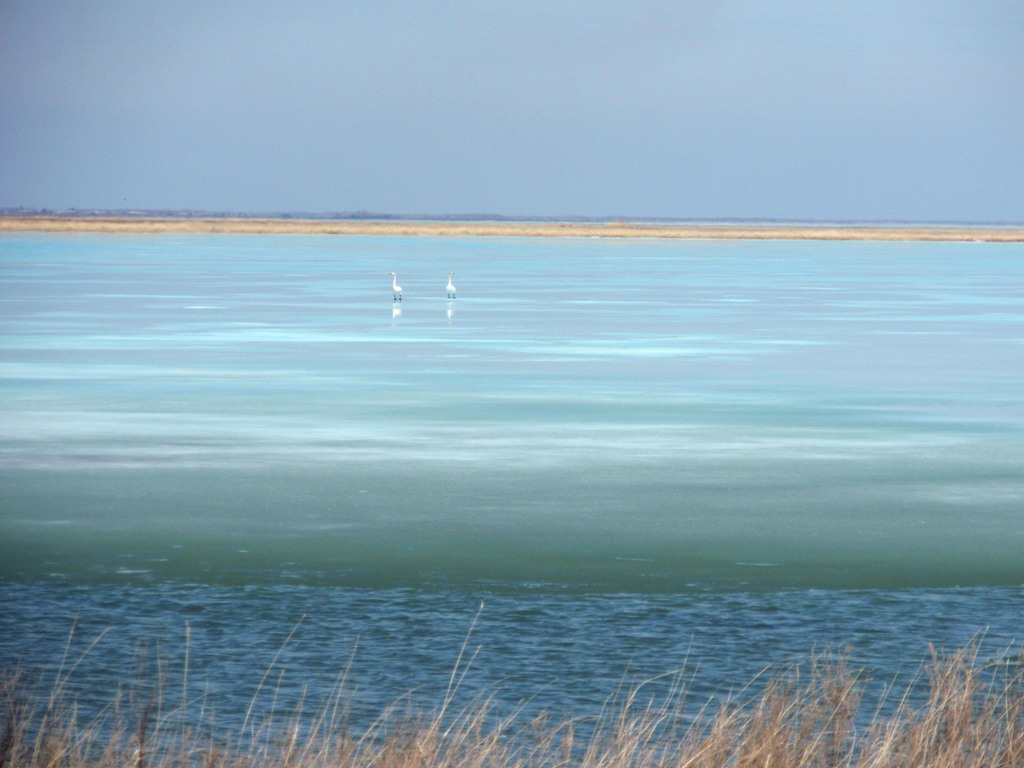 19.04.2012
32
Озеро Убинское.
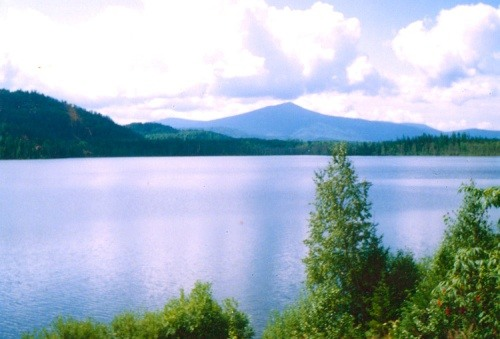 19.04.2012
33
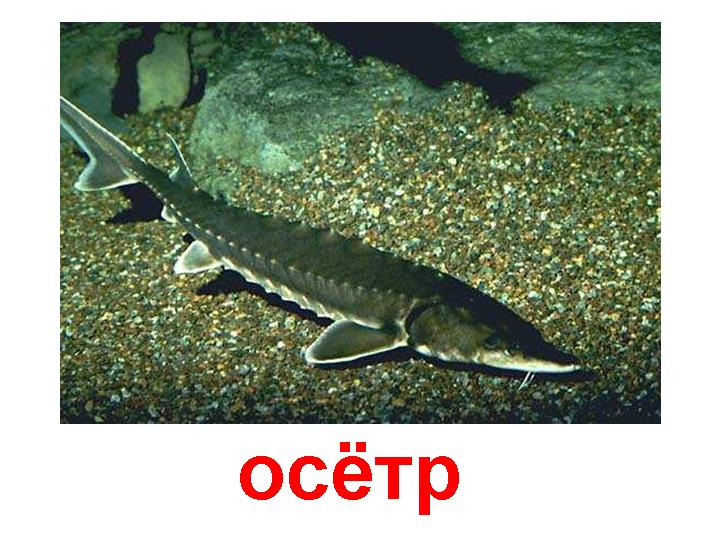 19.04.2012
34
Стерлядь
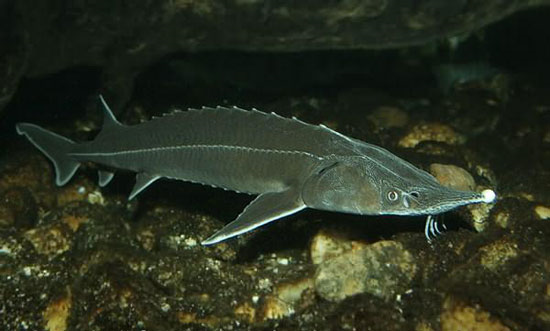 19.04.2012
35
Таймень
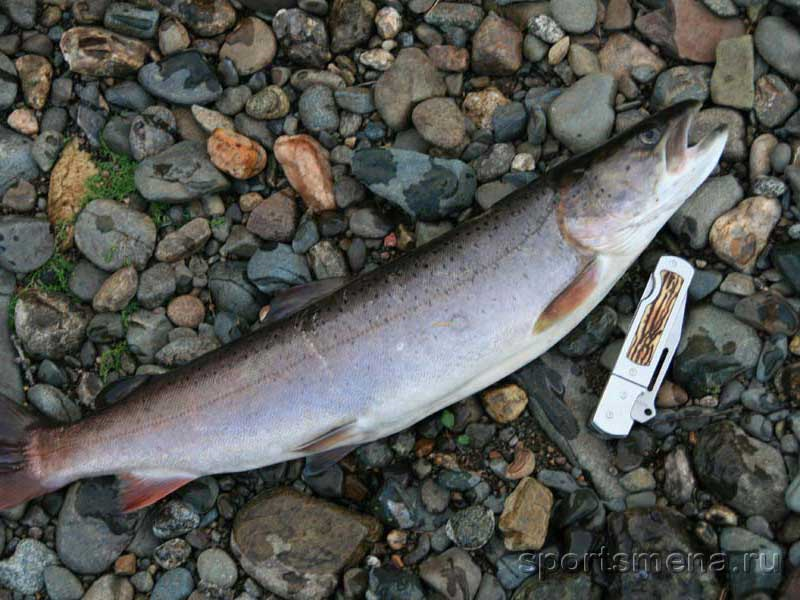 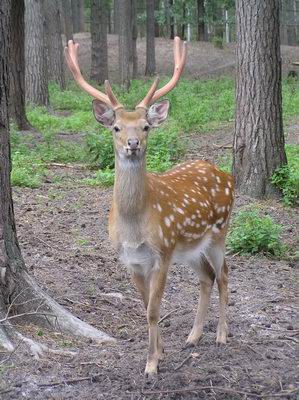 19.04.2012
36
Рыба въюн.
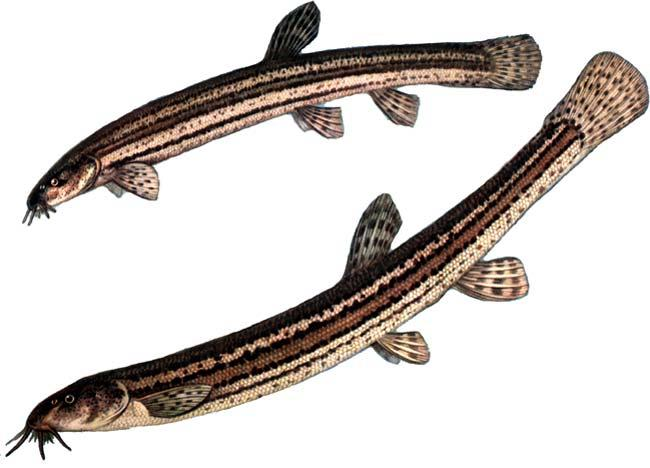 19.04.2012
37
    Если вы работали отлично, нарисуйте вот такое личико.
    Если вы работали хорошо, нарисуйте вот такое личико.
       Если вам надо постараться, нарисуйте вот такое личико.
19.04.2012
38
Берегите эти земли, эти воды,Даже каждую былиночку любя.Берегите всех зверей внутри природыУбивайте лишь зверей внутри себя.
19.04.2012
39
Спасибо за урок!
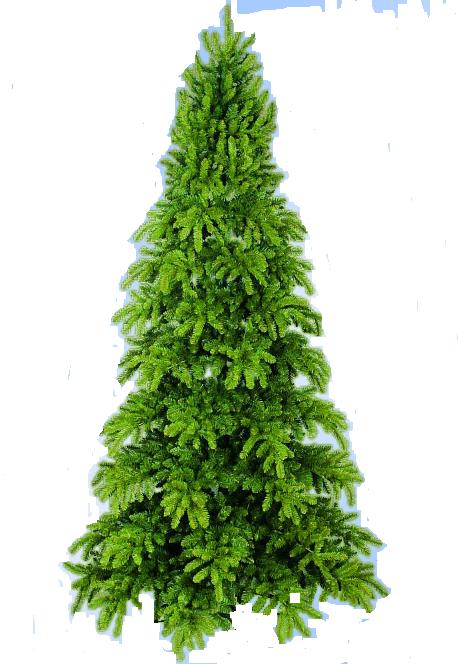 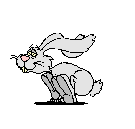 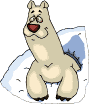 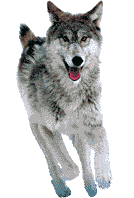 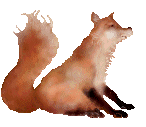 19.04.2012
40